Lahden JudoseuraJatkojunnut2018
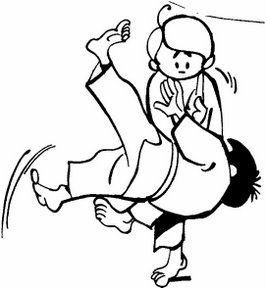 Ohjelma kevät 2018:

3.2.	Junnucup ja shiai		Jyväskylä
17.2.	Tekniikkaa ja natsakokeet	Kamppis
4.3.	Salikisat			Ideapark, Lempäälä
16. -18.3.	Judo – ja seikkailuleiri (U13/15)	Kerimäki
17.-18.3.	Spring Judo Camp (U11/U13)	Jyväskylä
14.4.	HML Shiai			Hämeenlinna
21.4.	Startti Cup ( Vähän kisailleet)	Kerava
19.5.	Tehostamispäivä, 
	natsakokeet/vyökokeet		Kamppis
27.5.	Joukkue Wekara ( U11/13/15)	Vantaa
	
Harjoitusajat kevään ajan:
Ti 	17.45-19.30 (U13)		Pajulahti
To	18.00-19.15			Kamppis
Su	17.00-18.30			Kamppis

Lisäksi omatoimista liikuntaa vähintään 5 h viikossa ; pallopelit, hiihto, luistelu, uinti, jne. Tai joku muu laji judon lisäksi ohjattuna, mutta silti omatoimista liikuntaa vähintään 2 h viikossa.


Terveisin opet Manne, Ari, Tuomas, Karri ja Marko